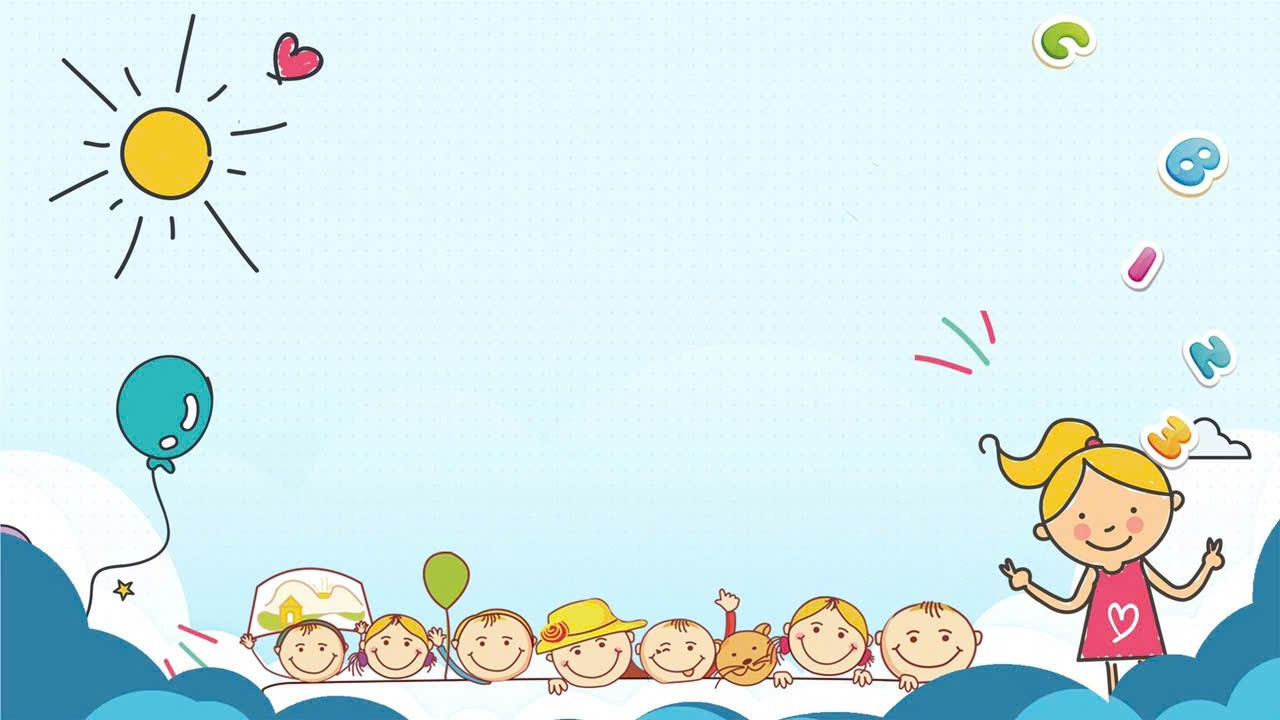 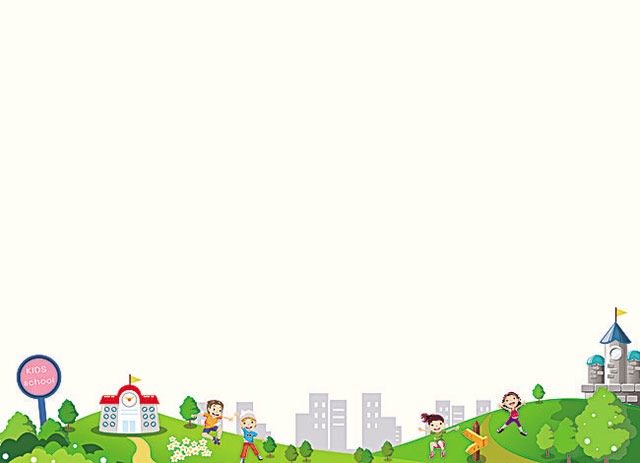 ỦY BAN NHÂN DÂN QUẬN LONG BIÊN TRƯỜNG MẦM NON BAN MAI XANH
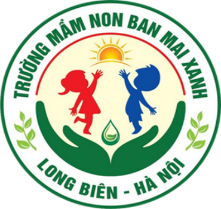 LĨNH VỰC PHÁT TRIỂN NGÔN NGỮĐề tài: Ôn NB “ Màu Đỏ”Lớp: Nhà Trẻ D2
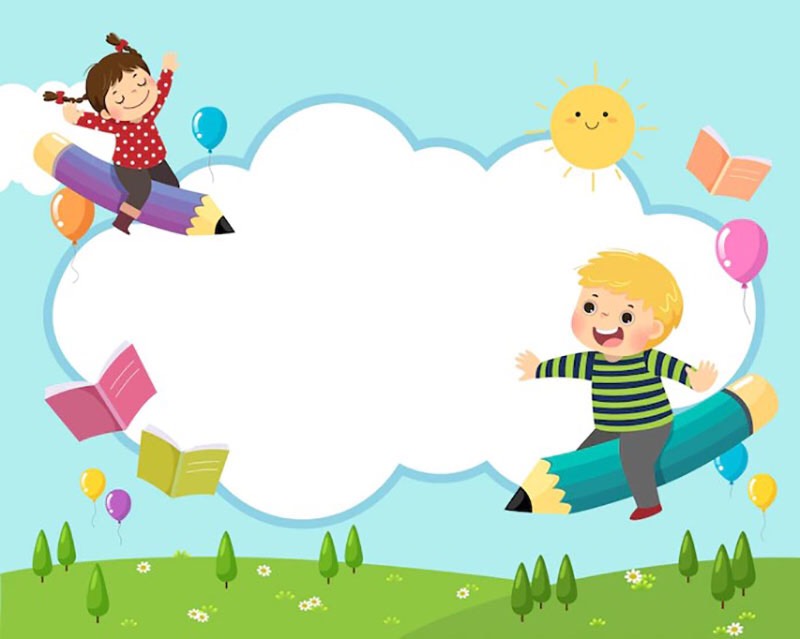 Cô và trẻ đọc bài thơ: Cái Bát
Cô trò chuyện với trẻ về lớp học và dẫn dắt vào bài
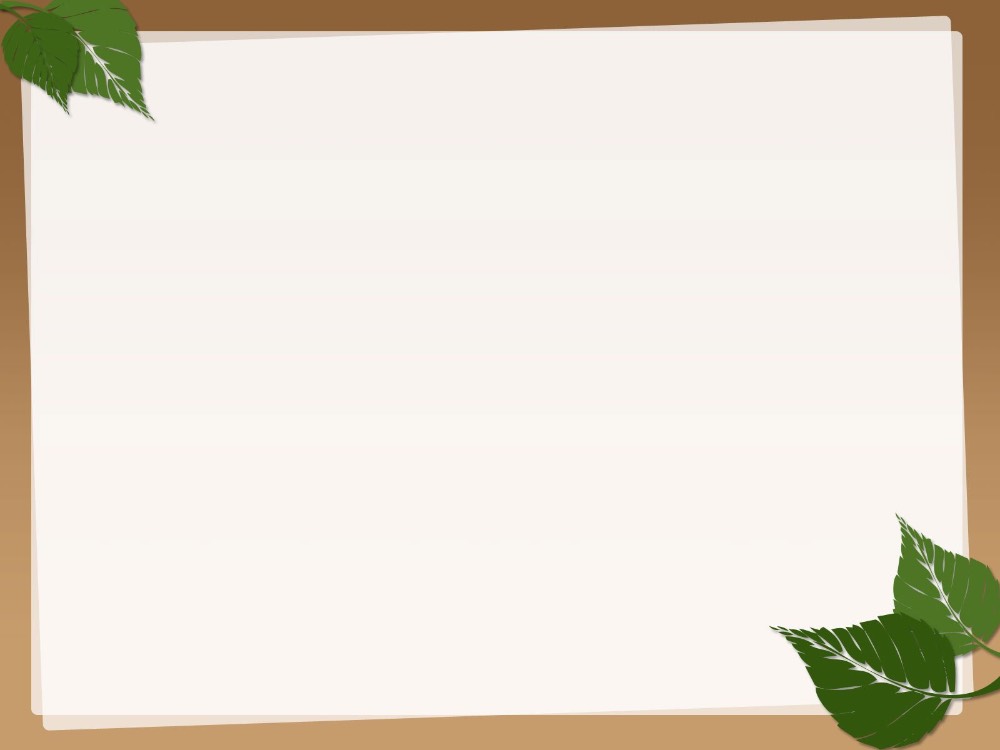 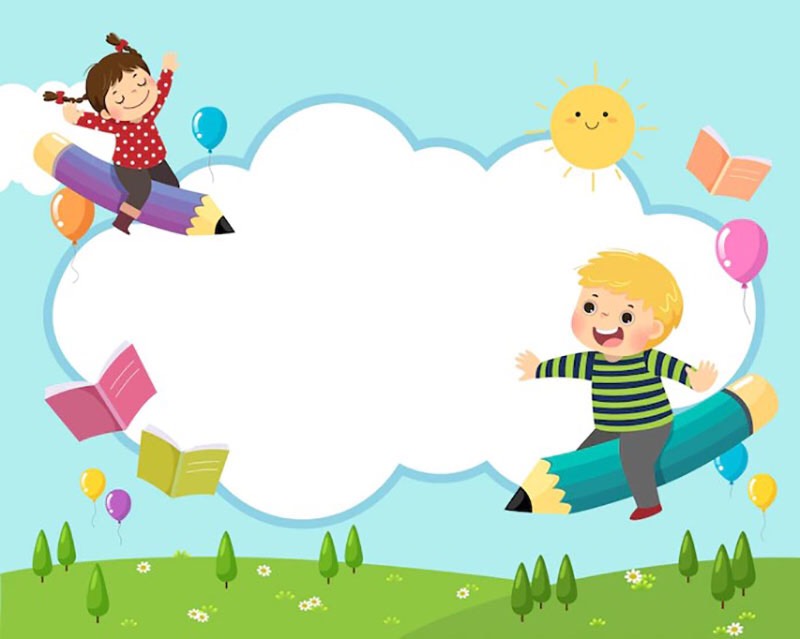 Nhận biết đồ chơi 
có màu đỏ
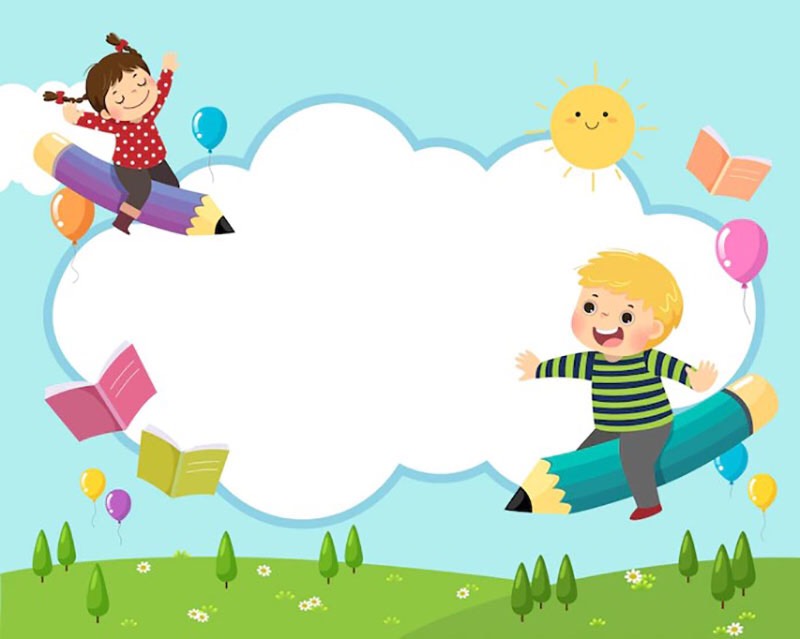 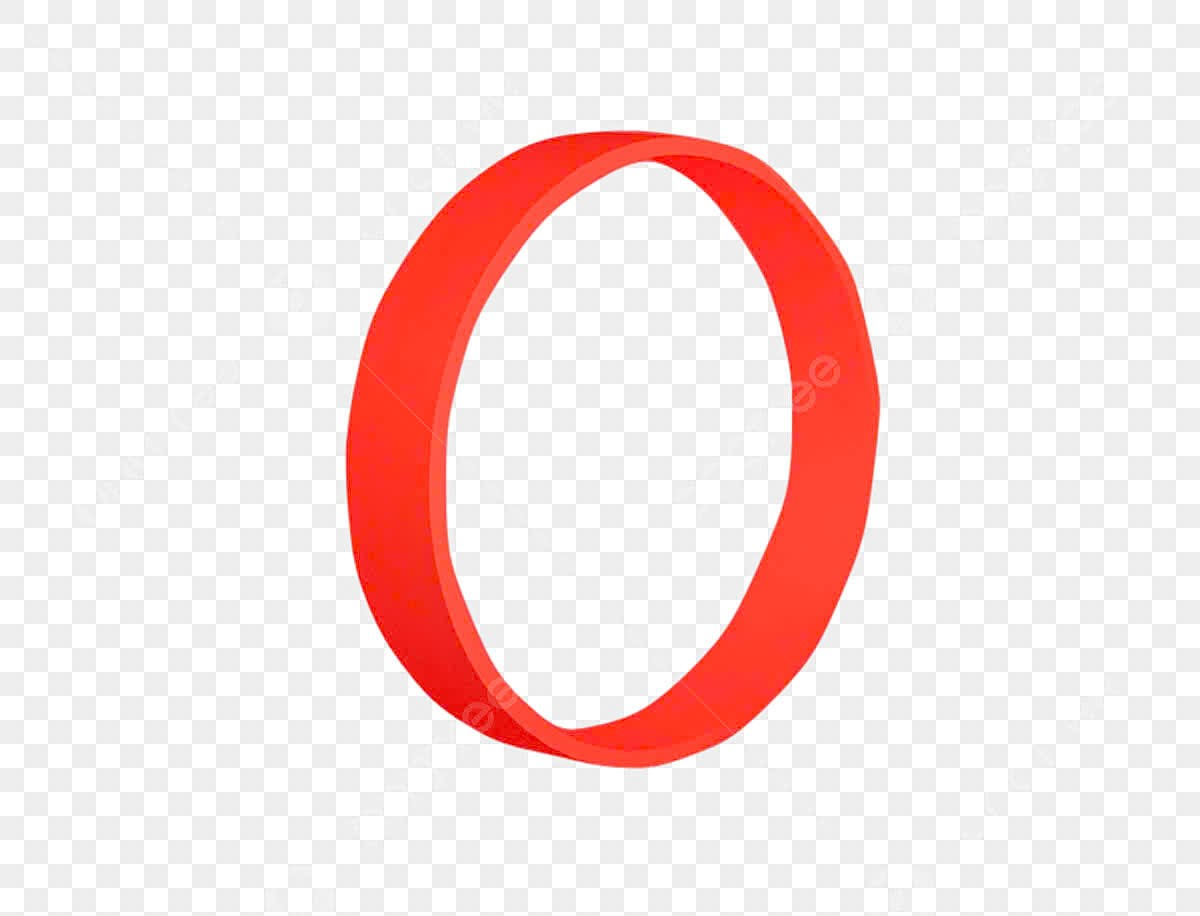 Trò Chơi :
Nhanh Tay Nhanh Mắt
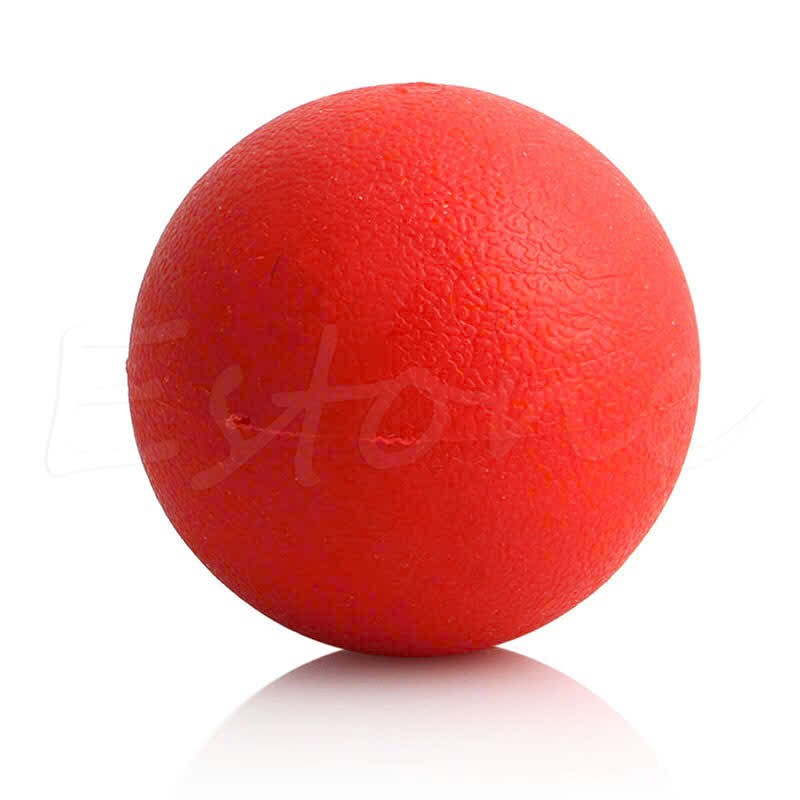 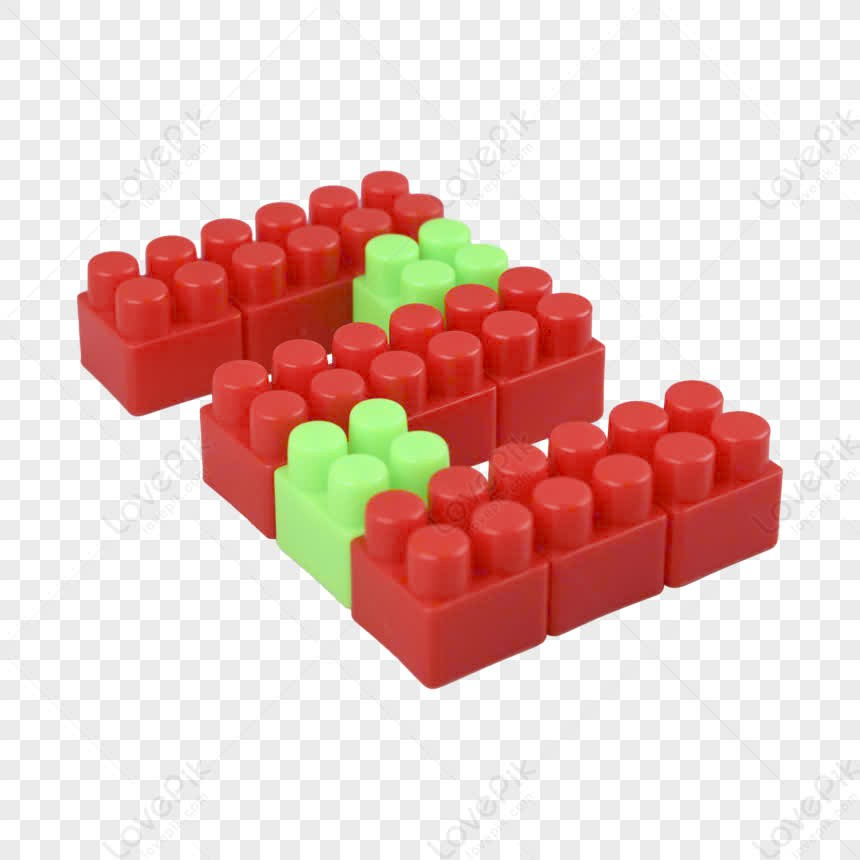 Trò chơi: 
    “Chọn quà sinh nhật cho búp bê”
Kết thúc
Cô và trẻ cùng hát và vận động    bài “Ồ sao bé không lắc”